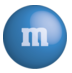 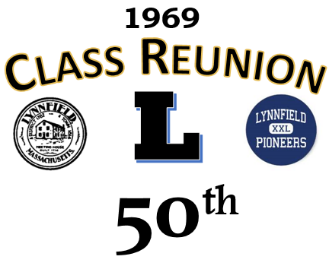 = Delivered LHS M&M’s for website content ideas/comments, etc.
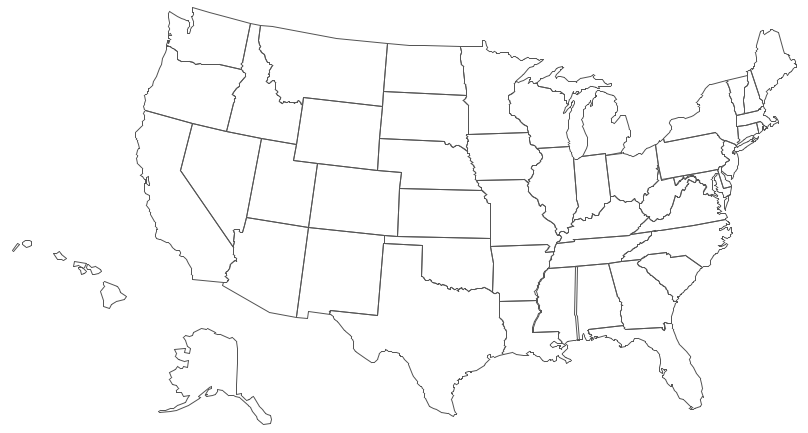 = LHS M&M’s distribution center
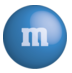 See NE Map for detail
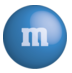 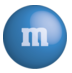 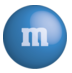 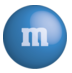 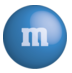 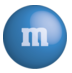 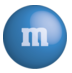